Centro: CEIP “El Pinar”
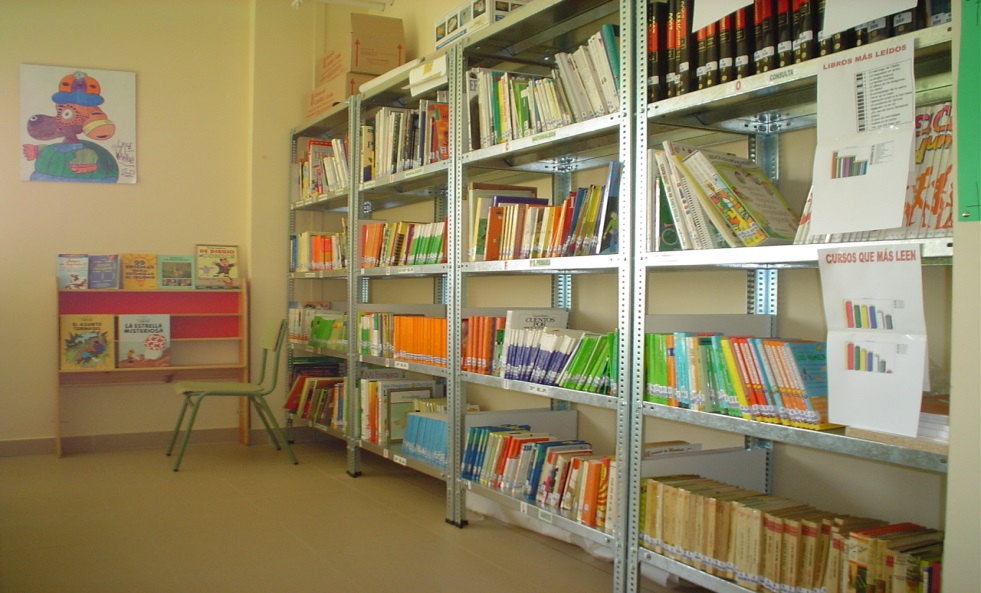 Código de centro: 490012

Dirección: C/ Doctor Brel, s/n
Localidad: Benavente 
Provincia: Zamora

Tlfno.: 980 63 36 22
Fax: 980 63 36 22

E-mail: 49007620@educa.jcyl.es 

Web: http://ceipelpinar.centros.educa.jcyl.es//sitio/
Biblioteca del CEIP “El Pinar” de Benavente
Página 1/2
Ir a página 2
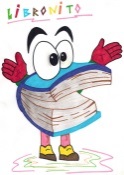 Página 2/2
Ir a página 1
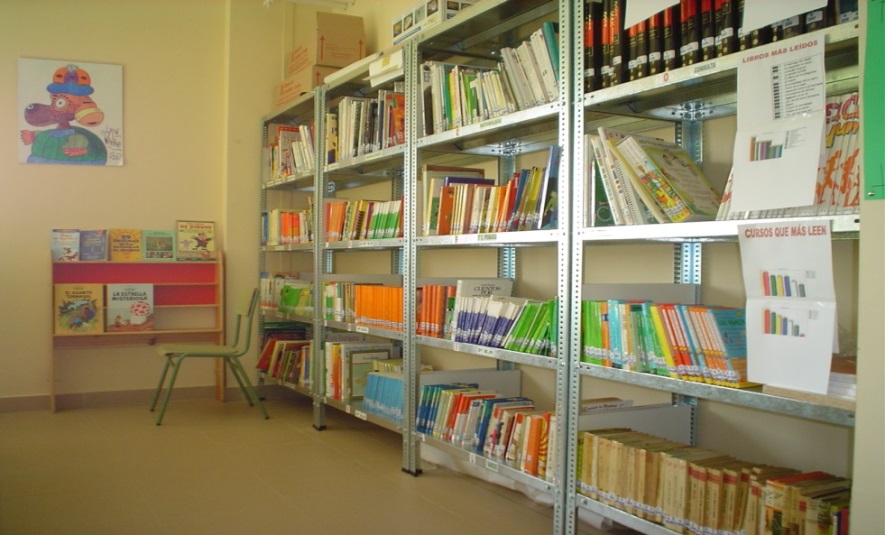 Por niveles: 

Actividades para Educación Infantil/Educación Secundaria: 
Cxxxx
Xxx
Xxx
Actividades para Educación Primaria/Bachillerato: 
Xxx
Xxx
xxx
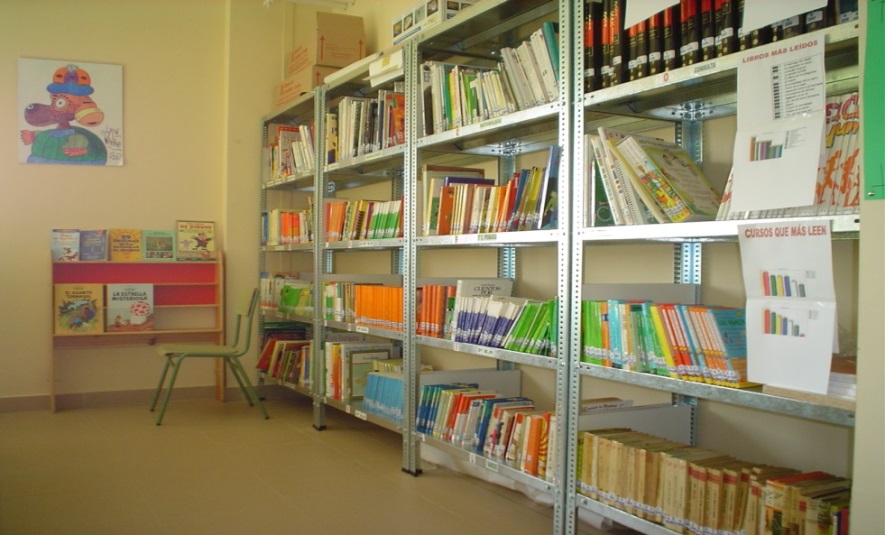 Actividad: “El Patito feo”
Breve explicación: Xxxx
Por áreas: 

Actividades de Lengua: 
Cxxxx
Xxx
Actividades de Ciencias Sociales: 
Xxx
Xxx
Actividades de Lenguas Extranjeras:
Xxx
Xxx
Actividad: “El Patito feo”
Breve explicación: Xxxx
Página 1/3
Ir a página 2
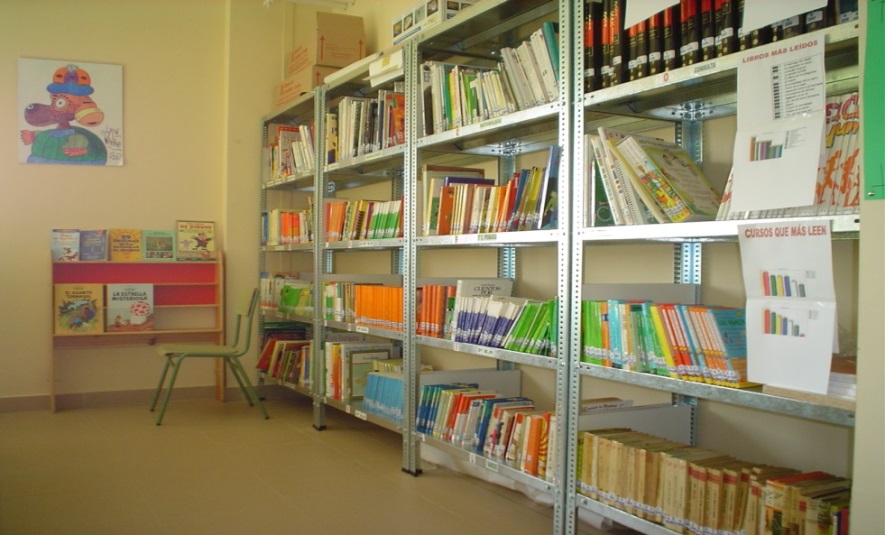 Desde  la Biblioteca: 

Actividades para Educación Infantil/Educación Secundaria: 
Cxxxx
Xxx
Xxx
Actividades para Educación Primaria/Bachillerato: 
Xxx
Xxx
xxx
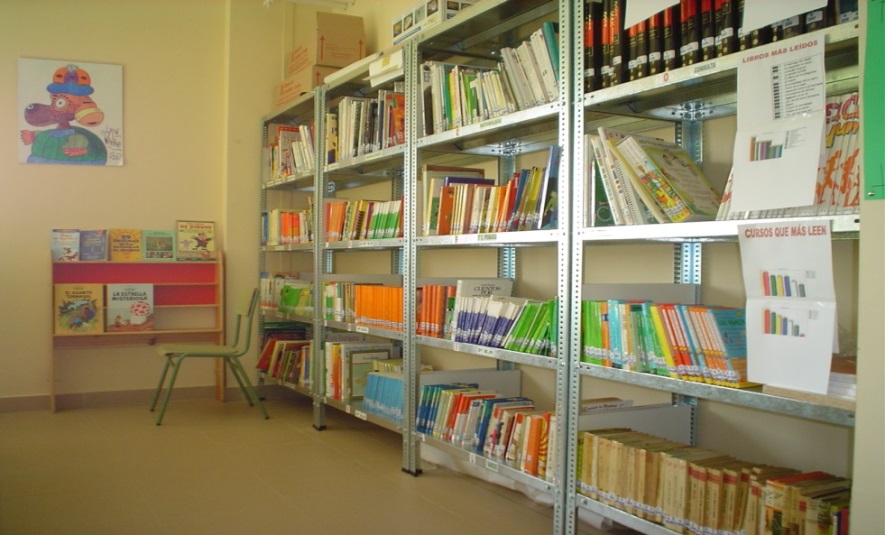 Actividad: “El Patito feo”
Breve explicación: Xxxx
En colaboración con otras instituciones: 

Actividades de Lengua: 
Cxxxx
Xxx
Actividades de Ciencias Sociales: 
Xxx
Xxx
Actividades de Lenguas Extranjeras:
Xxx
Xxx
Actividad: “El Patito feo”
Breve explicación: Xxxx
Página 2/3
Ir a página 3
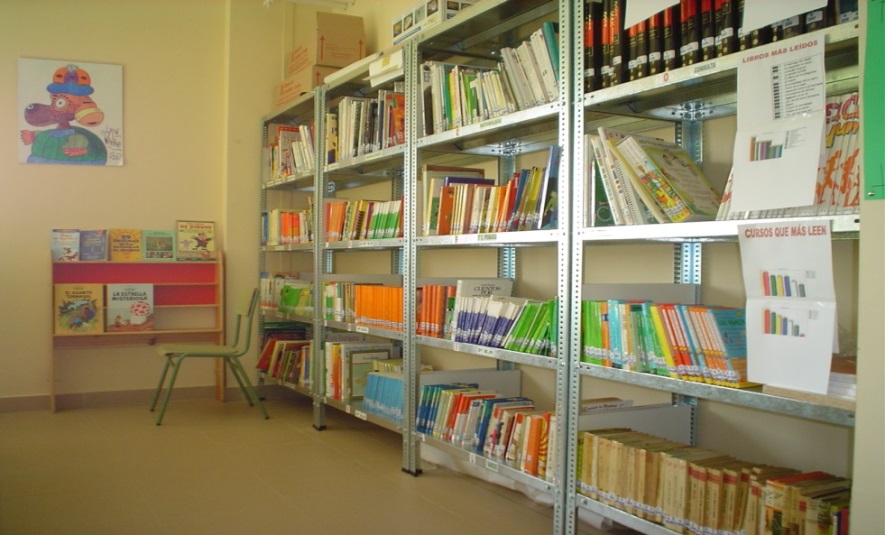 Actividades de animación y dinamización: 

Ejemplos de algunas actividades realizadas en el centro: 
Cxxxx
Xxx
Xxx
Actividad: “El Patito feo”
Breve explicación de la actividad “xxxx”: 

Xxxxxx xx x
Página 3/3
Ir a página 1
Título de la experiencia “Con familias-Club de lectura-dinamización-….”

Breve explicación de la misma: 

Cxxxxx

Enlace: http//www.
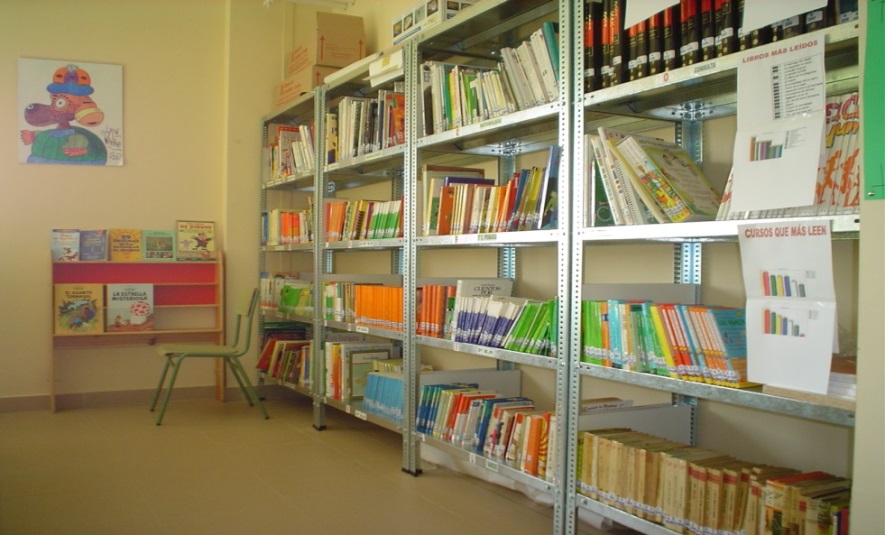 Experiencia: “El Patito feo”